التكــــاثـــــر
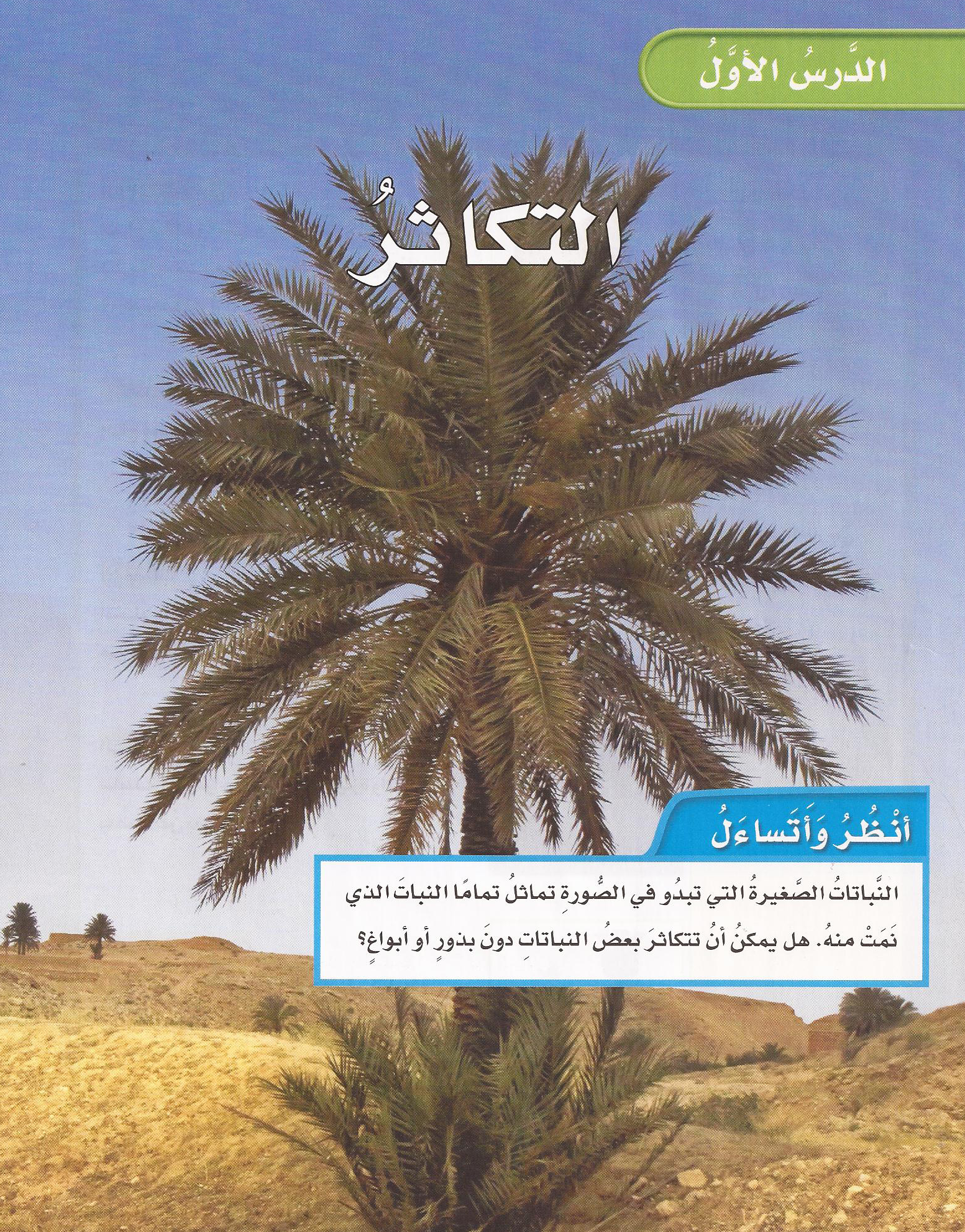 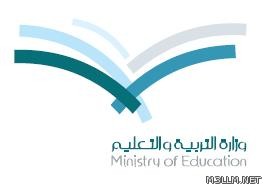 ما هو التكاثر ؟
انتاج أفراد جديدة .
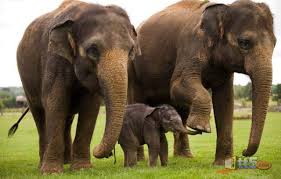 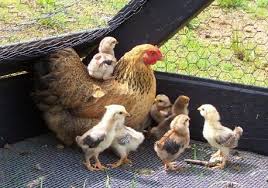 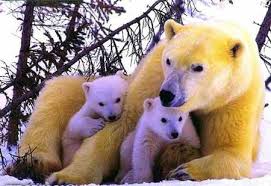 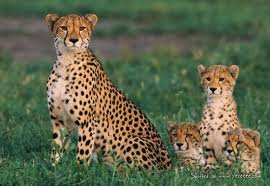 أنواع التكاثر
جنسي
إنتاج مخلوقات حية جديدة من أبوين
لا جنسي 
إنتاج مخلوقات حية من أب واحد
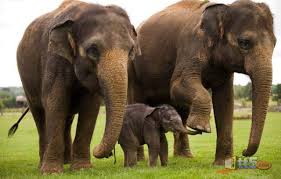 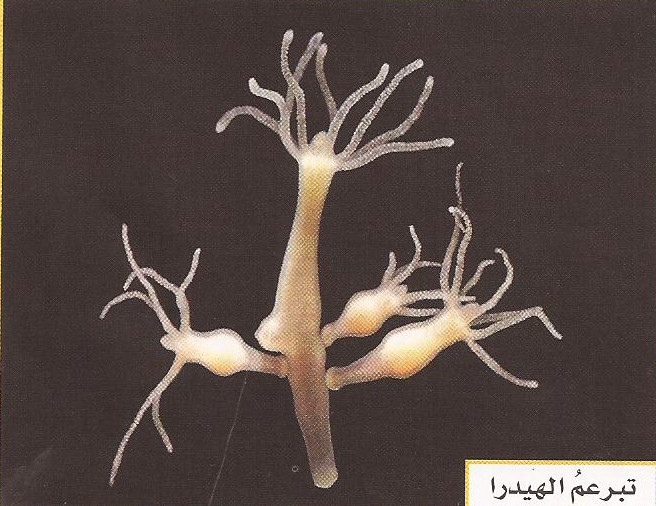 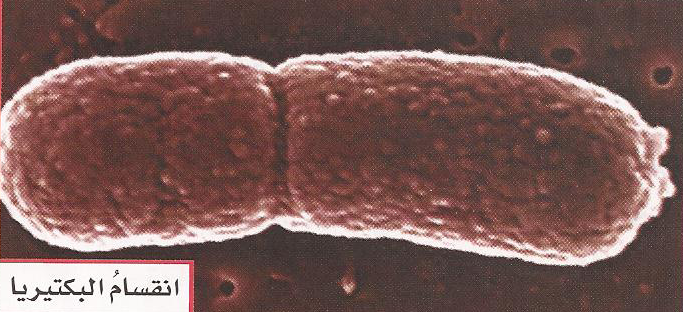 تكــــاثر الكائنات الحية
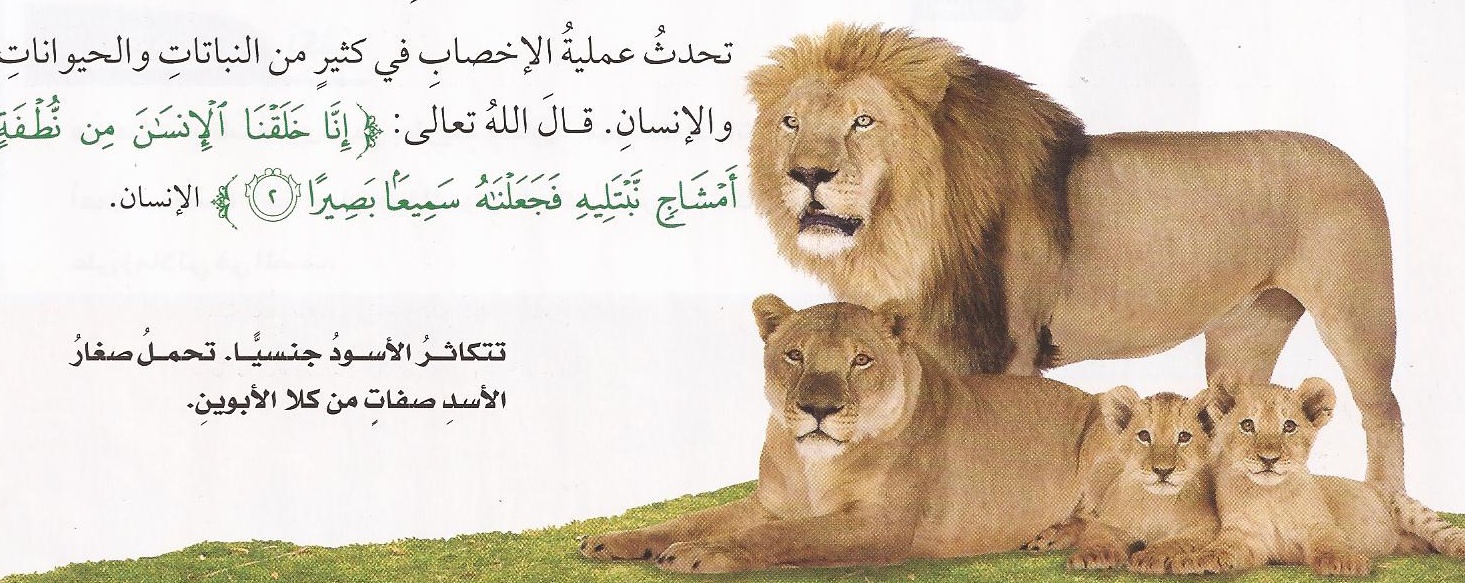 تكــــاثر الكائنات الحية
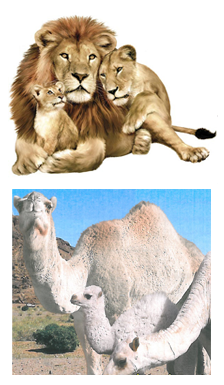 تكــــاثر الكائنات الحية
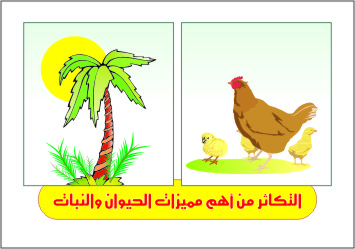 التكـــــاثر الجنـــــسي
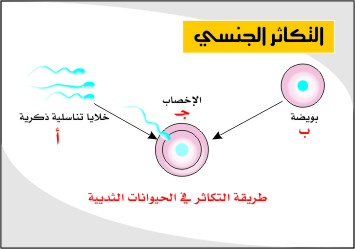 التكـــــاثر اللاجنسي
التكاثر بالإنقسام
التكاثر بالتبرعم
التكاثر بالخضري
التكـــــاثر اللاجنسي
التكاثر بالإنقسام
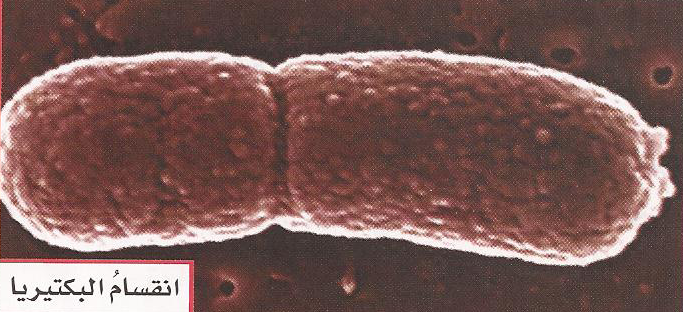 التكـــــاثر اللاجنسي
التكاثر بالتبرعم
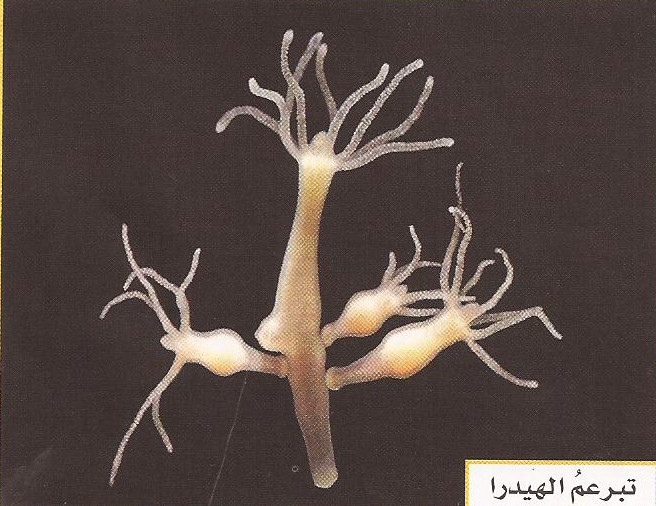 التكـــــاثر اللاجنسي
الساق الجارية
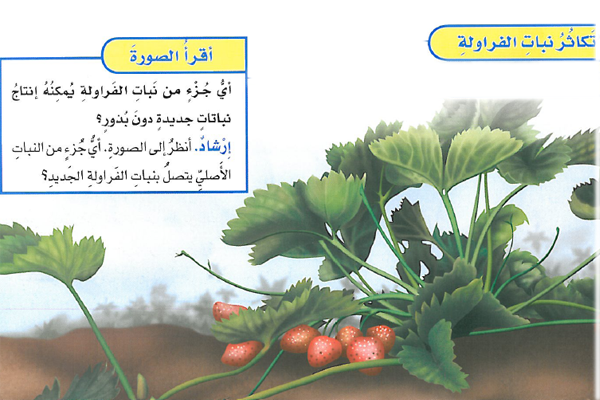 [Speaker Notes: إجابات: 
التتابع: يتحد الحيوان المنوي والبويضة معًا لتكوين البويضة المخصّبة.
التفكير الناقد: إجابة محتملة: إذا لم يكن لدى الآباء صفات
مرغوب فيها فقد ينجم عن ذلك مساوئ كثيرة.]
التكـــــاثر اللاجنسي في الحيوانات
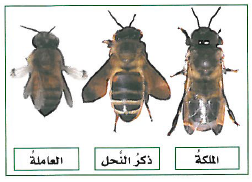 الفرق بين التكاثر الجنسي والتكاثر اللاجنسي
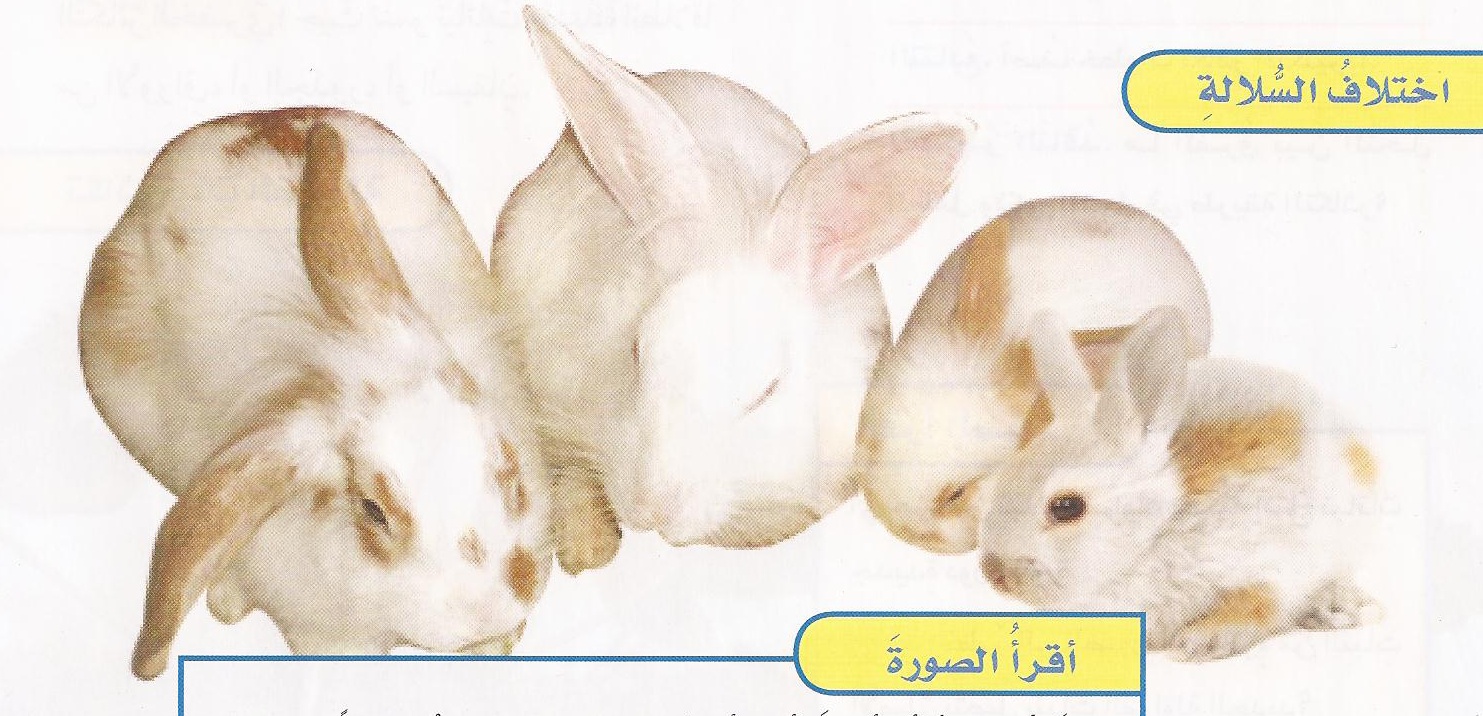